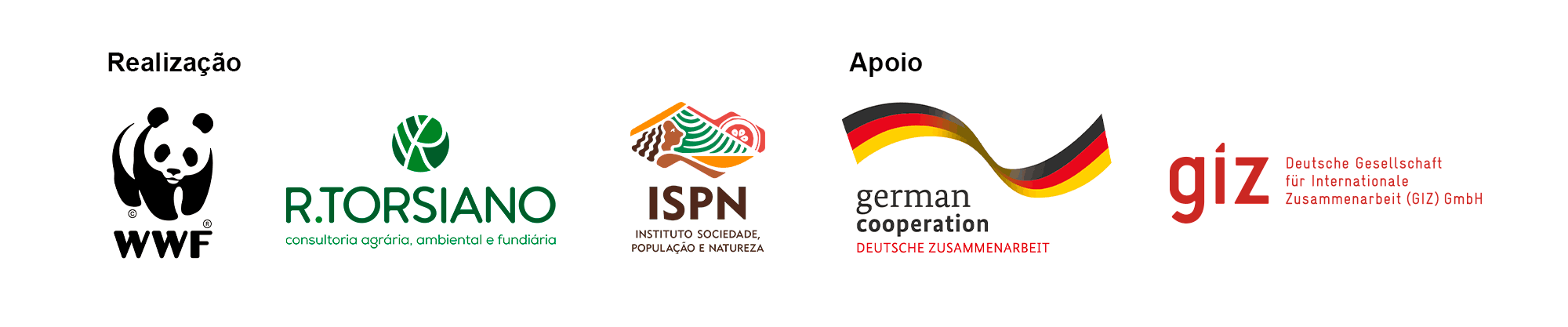 Governança Fundiária Responsável- 07/11/20
Bento Viana/WWF-Brasil
MODULO 03INTRODUÇÃO AO SISTEMA DE REGISTROS E CONFORMAÇÃO ATUAL DO SISTEMA BRASILEIRO DE REGISTRO DE IMÓVEIS

José de Arimateia Barbosa
      	      Roberto Élito dos Reis Guimarães Reforma Agrária no Brasil
2
André Dib/WWF-Brasil
Proposições
I – conhecer a origem do RI e ações do registrador e do instituto de pesquisas que lhe dá suporte jurídico, cultural e científico - abordagem teórica a partir do século XIX;
II – conhecer o Sistema Registral Imobiliário de outros países;
III – conhecer as ferramentas tecnológicas do sistema registral brasileiro
IV - Conceituar  cadastro e registro -  frente ao Código Civil, lei dos registros públicos e estatuto da terra - seus objetivos e críticas sobre sua aplicabilidade
V- Apresentar proposta de coordenação - registro e cadastro - criação de uma lei nacional de cadastro e de agência para administrá-lo
VI - Questões controvertidas na prática registral – georreferenciamento
3
WWF Introdução ao Sistema de registros e conformação atual do Sistema brasileiro de registro de imóveis
Sistemas Registrais - Doutrina
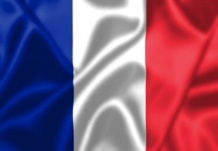 Privatista – Francês
O Direito real se constitui somente pelo contrato. A publicidade somente existe para oponibilidade a terceiros.
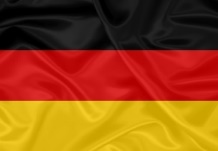 Publicista - Alemão
Imprescindível a publicidade para Constituição do Direito real.
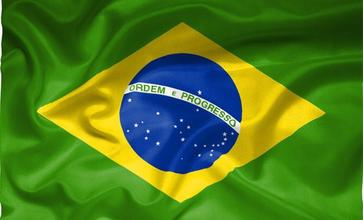 Sistema Eclético - Brasileiro
Conjuga  os dois outros = título causal e sua publicidade. Exceto nas aquisições por sucessão causa mortis, na qual a herança  se transmite desde logo aos herdeiros. Inter vivos, a constituição de Direito real somente se dá pelo Registro de Imóveis (artigo 1.245-Código Civil)
WWF Introdução ao Sistema de registros e conformação atual do Sistema brasileiro de registro de imóveis
4
SINTETIZANDO
- Sistema francês: uma etapa: título causal (suficiente para transferir o bem;
 *ingresso no registro competente (apenas efeitos contra terceiros).
- Sistema brasileiro: duas etapas: lavratura de EPCV e seu  registro no CRI.
- Sistema alemão: Três etapas: 
*Ato causal – as partes se obrigam tão-somente a transmitir e adquirir, respectivamente, o bem, não há tradição. 
*Acordo real – há a efetiva transferência do domínio. As partes não se obrigam a transmitir e adquirir, senão realmente transmitem e adquirem o bem.
*Inscrição – ingresso da nova titularidade no Registro competente - exterioriza erga omines a transferência jurídica pactuada.
* Cadastro de imóveis – presunção absoluta de dominialidade.
*Sistema brasileiro: Título causal + Registro – Presunção relativa de domínio.
*Análise da (in)validade da transmissão imobiliária no Brasil perpassa pela aferição dos elementos constantes no título causal e no registro de tal título.
WWF Introdução ao Sistema de registros e conformação atual do Sistema brasileiro de registro de imóveis
5
PROCEDIMENTOS REGISTRAIS NO BRASIL
Procedimento Registrário Comum – atualmente regido pela Lei nº 6.015/1973;Procedimento Registrário Especial – Registro Torrens, instituído pelo Decreto nº 451-B/1890 e Decreto nº 955-A/1890 e arts. 277 e seguintes da Lei nº 6.015/1973;Outras bases administrativas de registros de imóveis (cadastro)* Lei 4.504/1964 – previsão de elaboração de um cadastro dos imóveis rurais em todo o país;* Lei nº 5.868/1972 - Sistema Nacional de Cadastro Rural – SNCR; * Lei nº 9.393/1996 -  Cadastro Fiscal de Imóveis Rurais – CAFIR;* Decreto 11.108/2022- Cadastro Imobiliário Brasileiro  - CIB
6
WWF Introdução ao Sistema de registros e conformação atual do Sistema brasileiro de registro de imóveis
HISTÓRICO DO SERVIÇO NOTARIAL E REGISTRAL IMOBILIÁRIO
-Mesopotâmia: antes do Código de Hamurabi (1700 a.C.):
* contratos feitos em tabuletas de argila, com  selo do notário, entregues aos compradores em um recipiente contendo a inscrição da tampa;
* cópias guardadas por autoridades públicas (registros públicos)

- Egito 185 a. C: 
 * praxe de lavratura de escrituras, cadastros, registros e imposto de transmissão de imóveis; 
* Contratos não inscritos no Registro não tinham valor.
*Contratos depositados no conservador dos contratos.

- Grécia antiga:
* Nenhuma transmissão imobiliária era válida sem antes estar inscrita nos registros da cidade. (exame prévio do contrato)
WWF Introdução ao Sistema de registros e conformação atual do Sistema brasileiro de registro de imóveis
7
Alemanha: século VII * Registros de propriedades imobiliárias nos mosteiros e igrejas (prenúncio do nosso registros paroquial).- Declínio do Império Romano:*Declínio do Notariado: invasões bárbaras e novos usos e costumes. * Compra de terra e pagamento testemunhada por 12 crianças trazidas pelo comprador, que eram surradas para nunca se esquecerem da operação jurídica efetuada, e testemunharem mais tarde.- Portugal:  Edição de Regimentos notariais em 1218; 1305; 1340.
8
WWF Introdução ao Sistema de registros e conformação atual do Sistema brasileiro de registro de imóveis
ORDENAÇÕES AFONSINAS, DE 1445
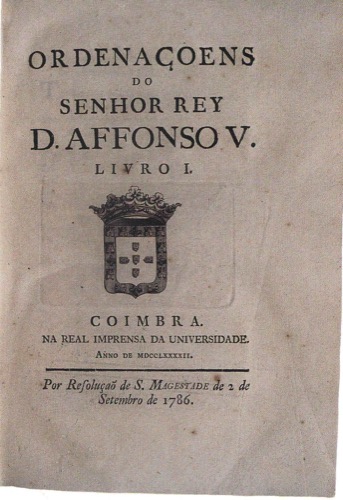 - LIVRO I: - Título XXXXVII – Regimento a ser seguido pelos Tabeliães (leitura do contrato  perante as partes e testemunhas antes da assinatura. Menção ao dia, mês, a era e o lugar onde foram lavrados).- LIVRO III: Título LXIV – Contratos acima de determinado valor somente por meio de escritura pública.- LIVRO IV: Título LXVI - Escrituras deveriam consignar o ano da Era do Nascimento de Nosso Senhor Jesus Cristo e não mais da Era de Cesar (determinação de D. João I em 22/08/1422) a partir de então, sob pena de privação dos ofícios.
WWF Introdução ao Sistema de registros e conformação atual do Sistema brasileiro de registro de imóveis
9
ORDENAÇÕES MANUELINAS, DE 1521
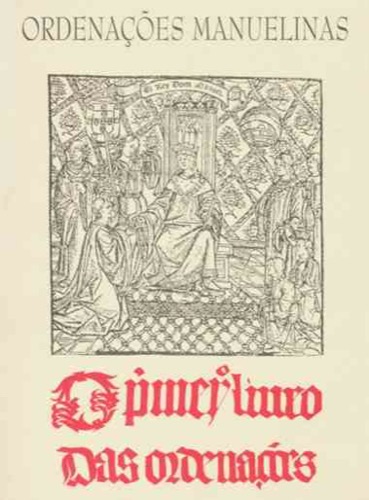 - LIVRO I:
*Título LIV, denominado “Dos tabeliães das notas e do que a seus ofícios” -  procedimentos e requisitos para lavratura dos contratos e escrituras. 
*Título XLV - Negócios jurídicos envolvendo bens de raiz acima  de seiscentos reais somente por escritura lavrada por tabeliães públicos, perante testemunhas.* Título LI – Menção à Era de Jesus Cristo nas escrituras.
- LIVRO III:
- LIVRO IV:
WWF Introdução ao Sistema de registros e conformação atual do Sistema brasileiro de registro de imóveis
10
ORDENAÇÕES FILIPINAS DE 1603
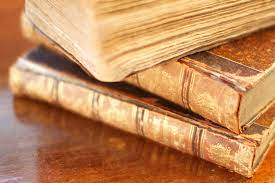 * Título LXXVIII – Cuidou dos procedimentos e requisitos para lavratura dos contratos e escrituras. - Contratos envolvendo bens de raiz,  necessidade de apresentação de certidão declarando o recolhimento do imposto denominado sisa.* Título LVIIII - Negócios jurídicos envolvendo bens de raiz acima  de quatro mil réis somente por escritura lavrada por tabeliães públicos, perante testemunhas.
- LIVRO I:
- LIVRO III
WWF Introdução ao Sistema de registros e conformação atual do Sistema brasileiro de registro de imóveis
11
O SERVIÇO NOTARIAL/REGISTRAL NO BRASIL IMPÉRIO
- Lei de 20 de outubro de 1823:Declara em vigor a legislação Portuguesa que regia o Brasil até 25 de abril de 1821 e enquanto não fosse organizado um Código.- Constituição de 25 de março de 1824: * Previsão de organização de um Código Civil, e um Criminal.*Direito de propriedade pleno, ressalvado a desapropriação estatal mediante prévia indenização.
WWF Introdução ao Sistema de registros e conformação atual do Sistema brasileiro de registro de imóveis
12
Lei Orçamentária nº 317/1843 e Decreto nº 482/1846
* Criou um Registro Geral de Hipotecas;* Registrava-se a hipoteca e não o imóvel dado em garantia;* Resguardava o crédito e não a publicidade do domínio privado do imóvel. * Registro tornava nula, a favor do credor hipotecário, qualquer alienação dos bens hipotecados;* Penhora e execução judiciais dos bens hipotecados;* Privilégio de preferência, nos bens registrados que, pela hipoteca, pudesse haver adquirido; * Ausência de indicação dos bens passíveis de hipoteca;* Indicação de Livros (Registro Geral das Hipotecas, Protocolo e Índice)* Registro no local da situação do bem, exceto para escravos.
WWF Introdução ao Sistema de registros e conformação atual do Sistema brasileiro de registro de imóveis
13
Lei nº 601/1850 e Decreto nº 1.318/1854 (Regulamento):
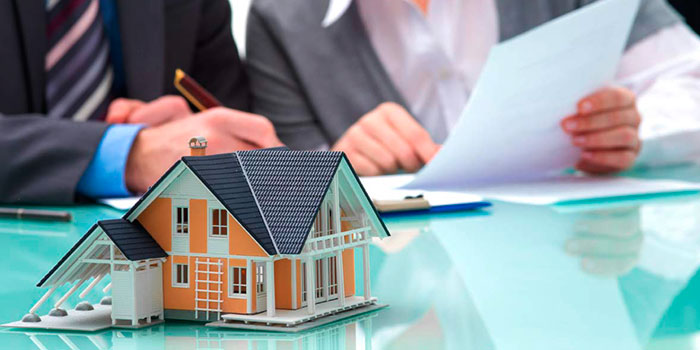 * Nada dispôs sobre o registro das transações imobiliárias; * Instituição do Registro do Vigário (declaração das terras possuídas); * Ausência de preocupação com a instalação de um órgão onde pudessem ser registradas todas as transações imobiliárias da época, notadamente, aquelas derivadas dos títulos de propriedades passados pela Repartição de Terras do Império.
WWF Introdução ao Sistema de registros e conformação atual do Sistema brasileiro de registro de imóveis
14
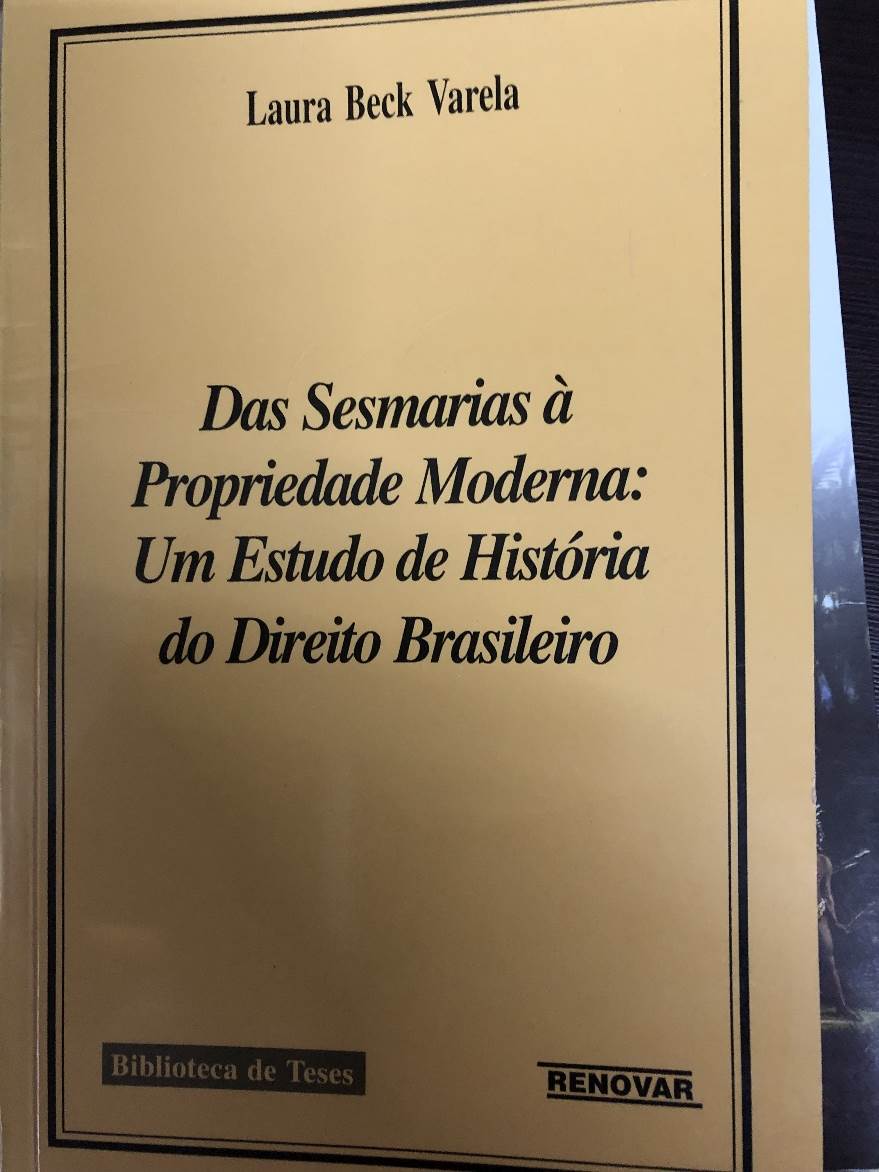 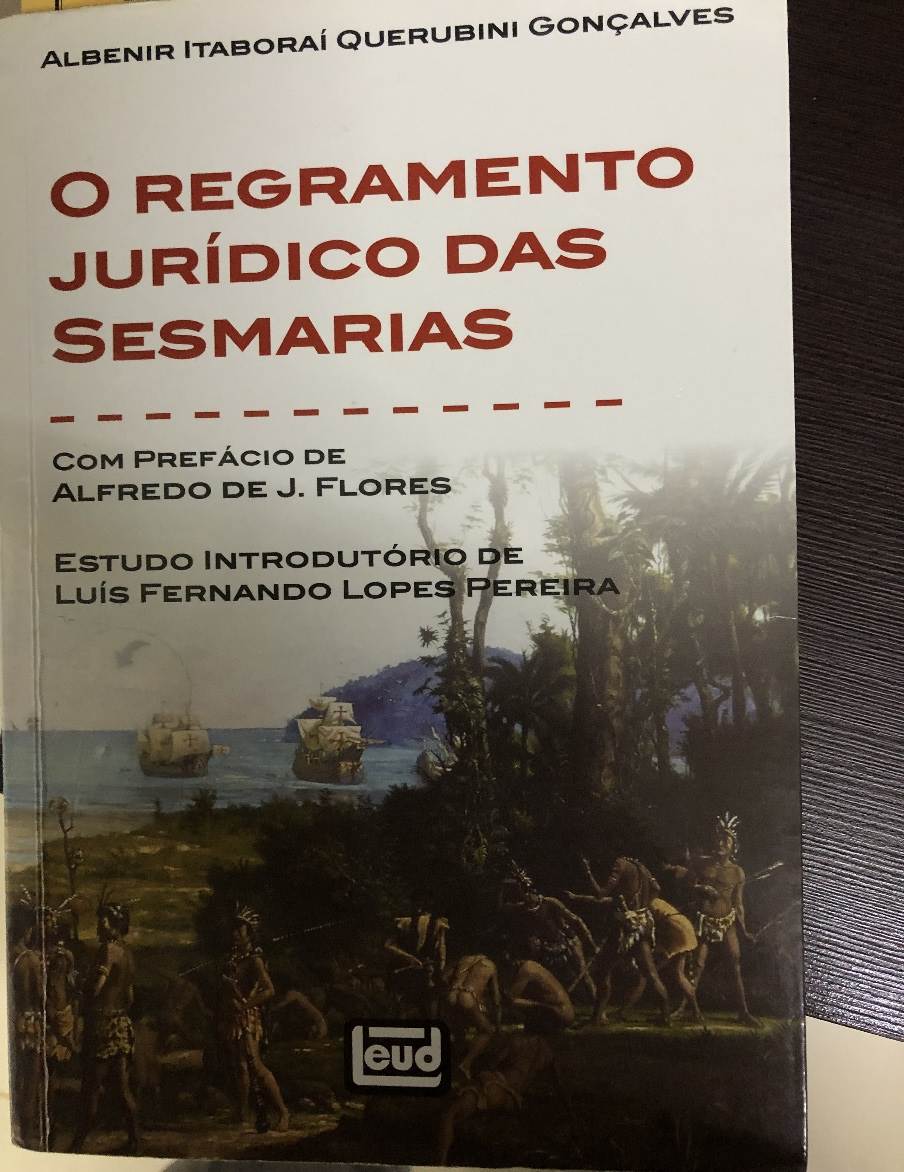 WWF Introdução ao Sistema de registros e conformação atual do Sistema brasileiro de registro de imóveis
15
- Lei nº 1.237/1864:
* Instituiu o Registro Geral, compreendendo a transcrição dos títulos de transmissão dos imóveis suscetíveis de hipoteca e a instituição de ônus reais;
* Transcrição somente entre vivos, e não causa mortis, por testamento e nem atos judiciais;
* Transmissão não se operava efeitos perante terceiros, senão pela transcrição;
* Efeitos legais da transcrição enquanto não cancelada, ainda que se provasse por outro meio a sua desvalia; 
* Escrito Particular somente com assinaturas reconhecidas pelo Tabelião e recolhimento da SISA;
* Transcrição não induzia a prova do domínio;
* Indicação nas Transcrições do numero de ordem e à margem de cada uma referência ao número posterior, relativos ao mesmo imóvel
WWF Introdução ao Sistema de registros e conformação atual do Sistema brasileiro de registro de imóveis
16
Decreto nº 3.453/1865 – Regulamento da Lei nº 1.237/1864
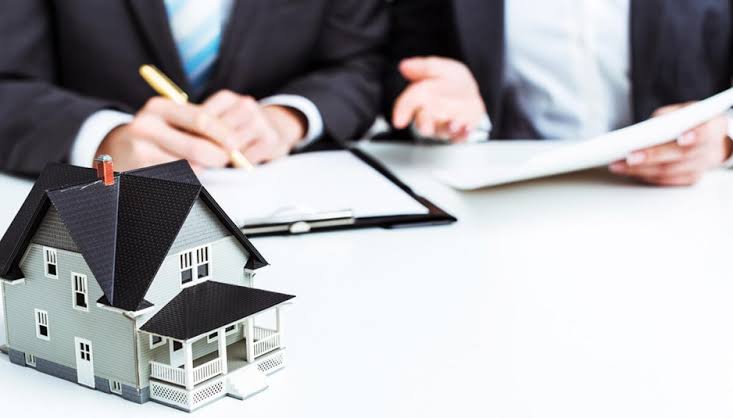 - Livros do Registro Geral: 8 livros
* Livro nº 1 - Protocolo -   apontamento dos títulos apresentados diariamente;
* Livro nº 4 - Transcrição das transmissões -  transcrição da transmissão dos imóveis suscetíveis de hipoteca;
* Livro nº 6 - Transcrição do penhor de escravos - transcrição do penhor de escravos;
WWF Introdução ao Sistema de registros e conformação atual do Sistema brasileiro de registro de imóveis
17
ESBOÇO - CÓDIGO CIVIL DE TEIXEIRA DE FREITAS - 1865
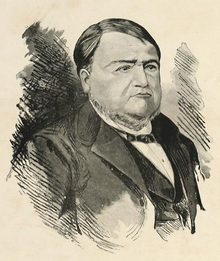 * Aproximadamente 5.300 artigos.
*Art. 728 – Requisitos da Escritura Pública.
* Art. 1.742 - Exigência da transcrição no Registro Conservatório para aquisição do Direito real sobre imóvel dos respectivos instrumentos públicos e quando judiciais, por mandados, cartas de arrematação e adjudicação.

*Hahnemann Guimarães, Jornal do Comércio, 21-08-1943-fez a seguintes observações: “Teixeria de Freitas realizou no esboço uma obra extraordinária, superior à consolidação que só por si o imortalizaria . As teorias e os códigos envelhecem , mas há de ser sempre nova, na memória dos homens de quem dedicou à sua obra tanta virtude”.

* Velez Sarsfield, autor do Código Argentino, inspirado no esboço, assim como o fez toda a América do Sul,  o enaltece replicando que os trabalhos de Freitas eram comparáveis aos se Saviny. La nación, 25-5-1910, pag.89
WWF Introdução ao Sistema de registros e conformação atual do Sistema brasileiro de registro de imóveis
18
SISTEMA NOTARIAL E REGISTRAL IMOBILIÁRIO NO BRASIL REPÚBLICA
- Decreto nº 370/1890 – Regulamento do Decreto nº 169-A/1890 * Seguiu a mesma linha da legislação anterior:* Livro da Transcrição das Transmissões de Imóveis (Livro 4)  passou a ser o de nº 3;* Abolição do livro nº 06 - Transcrição do Penhor de Escravos: *“Art. 11. §  único. Os livros do registro sob o n. 6, nos quais era transcrito o penhor de escravos, serão incinerados”
WWF Introdução ao Sistema de registros e conformação atual do Sistema brasileiro de registro de imóveis
19
Decreto nº 451-B/1890 e Decreto nº 955-A/1890
* Instituiu o Registro Torrens;* Exposição de Motivos de Rui Barbosa (Ministro da fazenda)* Ausência de obrigatoriedade  do registro nesse sistema; exceto para os adquirentes de terras públicas;* Publicidade real, e não pessoal, mediante  abertura de um  livro (Livro Matriz) com registro de cada propriedade, em vez de cada proprietário;* Abertura de matrícula para cada imóvel, dotada de fé pública e prova absoluta da propriedade;* Obrigatoriedade de registro no Registro Geral de Imóveis;* Processo misto, demorado e dispendioso;* Prova absoluta e não relativa de domínio;* Pouco usado, porém ainda em vigência (Lei de Registros Públicos- arts. 277 e seguintes).
* Constituição do Fundo de Garantia:  entregue ao Tesouro Nacional para  pagamento ao adquirente de imóvel inscrito nesse sistema cujo domínio fosse perdido.*CC/1916, Art. 1.807. Ficam revogadas as Ordenações, Alvarás, Leis, Decretos, Resoluções, Usos e Costumes concernentes às matérias de direito civil reguladas neste CódigoLei Orçamentária nº 4.446/1917, art. 1º, 90:  Fundo de garantia do registro Torrens: importância das porcentagens e multas a que se referem os arts. 60 e 61 do decreto n. 451 B, de 31 de maio de 1890, que está e continua em vigor* Procedimento de Inscrição no Registro Torrens também previsto no Código de Processo Civil de 1939; com remissão de sua vigência no Código de 1973, até regulamentação em nova lei (Lei nº 6.015/1973).
WWF Introdução ao Sistema de registros e conformação atual do Sistema brasileiro de registro de imóveis
21
Evidências de fraude em procedimento de Registro Torrens – Ação Civil Pública nº 2006.39.02.000512-0
REGISTROS TORRENS DA PRIMEIRA REQUERENTE
Fonte: Petição Inicial
SENTENÇA PROFERIDA NOS AUTOS DA ACP
3. DISPOSITIVOAnte o exposto, JULGO PARCIALMENTE PROCEDENTE os pedidos formulados na inicial para:a) declarar a nulidade das sentenças dos processos Torrens e das matrículas ora impugnadas, operando efeitos ex tunc, desconstituindo-se todas as situações anteriores geradas a partir de sua edição, restaurando-se a situação anterior, assegurando o direito à União a registrar a área obstruída por essa fraude fundiária;b) declarar a dominialidade pública federal da área constante na Matrícula Torres Matrícula n° 001 - Registro Torrens - Livro Matriz (Imóvel Quatro Irmãos), assim como das matrículas dos imóveis decorrentes do desdobramento desse imóvel, objeto da presente ação;c) determinar o cancelamento da Matrícula Torrens Matrícula n° 001 – Registro Torrens - Livro Matriz [...]Oficie-se Cartório do 1º Ofício do Registro de Imóveis de Itaituba, para que cumpra o que foi determinado nesta sentença referente ao cancelamento da Matrícula Torres Matrícula n° 001 - Registro Torrens - Livro Matriz [...]Intimem-se. Cumpra-se. Itaituba-PA, (assinado eletronicamente em 17/12/2021)Domingos Daniel Moutinho da Conceição FilhoJuiz Federal.
Lei nº 3.071, de 01/01/1916 – Código Civil Brasileiro:Art. 530. Adquire-se a propriedade imóvel:I - Pela transcrição do título de transferência no registro do imóvel. [...]* Alienante continua a ser dono enquanto não transcrito o Título (art. 533);* presunção de dominialidade a quem transcreveu o título (art. 859);Art. 134. É, outro sim, da substância do ato a escritura publica [...]II. Nos contratos constitutivos ou translativos de direitos reais sobre imóveis de valor superior a um conto de réis, excetuado o penhor agrícola.
WWF Introdução ao Sistema de registros e conformação atual do Sistema brasileiro de registro de imóveis
24
LEGISLAÇÃO SUBSEQUENTE AO CC/1916- Decreto nº 12.343, de 03/01/1917: - Enquanto não instalado o Registro Público de Imóveis por lei especial, os serviços ficariam a cargo do Registro Geral, nos moldes do Decreto nº 169-A/1890 e Decreto nº 370/1890.- Lei nº 4.827, de 07/02/1924- Decreto nº 18.542, de 24 de dezembro de 1928- Decreto nº 4.857, de 09 de novembro de 1939- Decreto-Lei nº 1.000, de 21 de Outubro de 1969
WWF Introdução ao Sistema de registros e conformação atual do Sistema brasileiro de registro de imóveis
25
- Lei nº 6.015, de 31 de dezembro de 1973:  * Serviços dos Registros Públicos voltados para a autenticidade, segurança e eficácia dos atos jurídicos (art. 1º);* “Registro”, em substituição aos vocábulos “inscrição e transcrição”;* Possibilidade de substituição dos livros por fichas;* Matrícula individualizada para cada imóvel, * Manteve a terminologia “Cartório de Registro de Imóveis”* Exigência de registro do imóvel em nome do alienante e menção ao registro anterior* Validade do registro enquanto não cancelado, ainda que se prove a usa desvalia; * Matrícula realizada por época do primeiro registro de transferência;* Unificação de matrículas;* Possibilidade de bloqueio de matrícula;* Menção à matrícula ou ao registro anterior, seu número e cartório nas escrituras e demais atos relativos a imóveis, bem como nas cartas de sentença e formais de partilha.* Livro nº 2 - Registro Geral
WWF Introdução ao Sistema de registros e conformação atual do Sistema brasileiro de registro de imóveis
26
CONSTITUCIONALIZAÇÃO DOS SERVIÇOS NOTARIAIS/REGISTRAIS
- Constituição de 5 de outubro de 1988:Art. 236 - Serviços notariais e de registro seriam exercidos em caráter privado, por meio de concurso e por delegação do Poder Público.- Lei nº 8.935, de 18/11/1994 (Regulamento do Art. 236): Art. 1º Serviços notariais e de registro são os de organização técnica e administrativa destinados a garantir a publicidade, autenticidade, segurança e eficácia dos atos jurídicos.Art. 3º Notário, ou tabelião, e oficial de registro, ou registrador, são profissionais do direito, dotados de fé pública, a quem é delegado o exercício da atividade notarial e de registro.
WWF Introdução ao Sistema de registros e conformação atual do Sistema brasileiro de registro de imóveis
27
- Lei nº 10.267/2001 e Decreto nº 4.449/2002: * Exigência de georreferenciamento em casos de desmembramento, parcelamento, remembramento e em qualquer situação de transferência de imóvel rural;- Decreto nº 4.449, de 30 de outubro de 2002:* Exigência do Geo somente após transcorridos os seguintes prazos (a partir de 20/11/2003):  I - 90 dias, para os imóveis com área de 5.000 ha, ou superior.II - 1 ano, para os imóveis com área de 1.000 ha a menos de  5.000 ha.III - 5 anos, para os imóveis com área de 500 ha a menos de 1.000 ha; (D5)IV - 10 anos, para os imóveis com área de 250 ha a menos de 500 ha; (D11)V - 15 anos, para os imóveis com área de 100 ha a menos de 250 ha; (D18); VI - 20 anos, para os imóveis com área de 25 ha a menos de 100 ha; e (D18)VII - 22 anos, para os imóveis com área inferior a 25 ha; (D18) - SIGEF -  Sistema de Gestão Fundiária
WWF Introdução ao Sistema de registros e conformação atual do Sistema brasileiro de registro de imóveis
28
WWF Introdução ao Sistema de registros e conformação atual do Sistema brasileiro de registro de imóveis
29
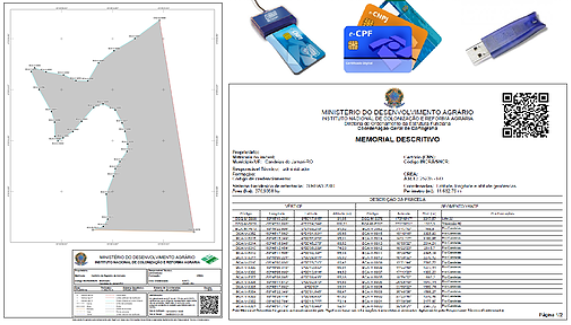 SIGEF
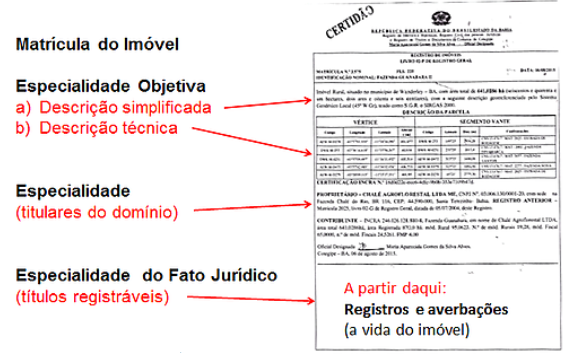 Com a conclusão da certificação da poligonal do imóvel rural, o proprietário estará apto a levar esta descrição georreferenciada e certificada pelo INCRA à registro no cartório de registro de imóveis.
Fonte: Artigo de Miguel Neto, Eng. cartógrafo para o blog  analisegeo.blog.br em  23/11/16.
WWF Introdução ao Sistema de registros e conformação atual do Sistema brasileiro de registro de imóveis
30
Colega Registrador de Imóveis Eduardo Augusto
WWF Introdução ao Sistema de registros e conformação atual do Sistema brasileiro de registro de imóveis
31
FERRAMENTAS  TECNOLÓGICAS DO SISTEMA DE REGISTRO DE IMÓVEIS Registro eletrônico no Brasil- MP-2.200/01- LEI 11.977/09
Implantar o Registro eletrônico no sistema Registral Brasileiro – 
Provimento 47 – CNJ - prorroga para junho 2016, prazo para implantação vencido em junho/2014.
Agilizar e interligar todo o sistema registral do País com os órgãos da Adm. Pública e Judiciário (SINTER).
Penhora Online e Central de Indisponibilidade – Sistemas de Segurança do arquivamento de informações no registro eletrônico.
WWF Introdução ao Sistema de registros e conformação atual do Sistema brasileiro de registro de imóveis
32
PROPOSTA DE  MODIFICAÇÃO DE Lei 11.977/09
Art. 1º. O art. 37 da Lei 11.977/09, passará a vigorar com a seguinte redação:

“Art. Os serviços notariais e de registros de que trata a Lei 8.935/94, observados os prazos e condições previstas em regulamento, instituirão o Sistema de Registro Eletrônico”.
WWF Introdução ao Sistema de registros e conformação atual do Sistema brasileiro de registro de imóveis
33
SISTEMA DE REGISTRO ELETRÔNICO DE IMÓVEIS NO BRASIL
Durante painel virtual no XIV Encontro Nacional do Poder Judiciário, promovido no dia 27/11/2021 pelo Conselho Nacional de Justiça (CNJ) a  Corregedora Nacional de Justiça, Ministra Maria Thereza de Assis Moura, determinou que a implementação do Sistema de Registro Eletrônico de Imóveis (SREI) deve ser assegurado ainda este ano de 2021 em todas as unidades de serviços do território nacional pelo Operador Nacional do Registro Eletrônico de Imóveis (ONR) e seu funcionamento em plataforma única, com acesso universal, em conformidade com as diretrizes legais e normativas vigentes.
WWF Introdução ao Sistema de registros e conformação atual do Sistema brasileiro de registro de imóveis
34
OPERADOR NACIONAL DE REGISTRO (ONR): LEI 13.465/17, ORIUNDA DA MP 759/16
Implementar e operar o SREI - Sistema de Registro eletrônico de imóveis;
Editar instruções técnicas para promover e organizar de forma uniforme o SREI;
Implementar a operação centralizada da SREI;
Criar e manter, para fins de estatística,  o CNREURB- Cadastro Nacional de Regularização Fundiária Rural e Urbana;
Criar e manter CNATRE- Cadastro Nacional de Aquisições e Arrendamentos de Terras por Estrangeiros;
WWF Introdução ao Sistema de registros e conformação atual do Sistema brasileiro de registro de imóveis
35
DO QUE SE TRATA O ONR, QUANDO E POR QUE FOI IDEALIZADO?
Em seus estatutos diz que é pessoa jurídica de direito privado, sem fins lucrativos, sob a forma de serviço social autônomo tem por finalidade implementar e operar, em âmbito nacional, o Sistema de Registro Eletrônico de Imóveis (SREI), na forma dos artigos 37 a 41, da Lei 11.977, de 7 de julho 2009, mediante integração das unidades registrais, sob acompanhamento, regulação normativa e fiscalização da Corregedoria Nacional de Justiça do Conselho Nacional de Justiça (CNJ), na função de agente regulador, conforme previsto no § 4º, do art. 76, da Lei 13.465, de 2017.
	Merece gizar que decorridos mais de 10 anos de sua criação , somente a partir do ano 2020  é que a estruturação do ONR teve início, tomando-se como marco o dia 13/12/2020, data em que o ONR assumiu a gestão da Central Nacional de Indisponibilidade de Bens - CNIB, acarretando, por desdobramento, despesas operacionais para sua liquidação, doravante a serem custeadas pelo Fundo destinado à Implementação e Custeio do Serviço de Registro Eletrônico de Imóveis - FIC/SREI.
WWF Introdução ao Sistema de registros e conformação atual do Sistema brasileiro de registro de imóveis
36
SERVIÇO DE ATENDIMENTO ELETRONICO COMPARTILHADO – SAEC 
SITE: WWW.REGISTRADORES.ONR.ORG.BR
Por força da Lei 13.465/17, foi criado e implantado o Órgão Nacional de Registro- ONR- vinculando todos os cartórios de registro de imóveis do Brasil a uma plataforma única, através da interoperabilidade, gradativa de  todas as Unidades Federativas, a fim de que pesquisas sobre  matrículas de imóveis, certidões e registro de propriedades sejam obtidos por meio eletrônico.

No âmbito da regularização fundiária, visa  maior segurança jurídica da propriedade, tendo em vista a tão sonhada interconexão das bases de dados dos imóveis urbanos e rurais, hoje armazenados de forma isolada pelos diversos órgãos governamentais.

Em ultima análise seu objetivo é combater a corrupção e a lavagem de dinheiro, dando celeridade ao procedimento registral
WWF Introdução ao Sistema de registros e conformação atual do Sistema brasileiro de registro de imóveis
37
DAS CEI’s E O SAEC
Acredita-se que o ONR manterá escritórios de representação em unidades da Federação, objetivando atender às peculiaridades regionais, cujas CEIs Estaduais muito bem atendiam, como dito. Nesta angulação, as plataformas digitais existentes nesses Estados serão adaptadas aos novos procedimentos tecnológicos, ressaltando que todos os serviços praticados pela SAEC, serão hospedados em nuvens, obedecendo-se os vigentes padrões praticados pelo mercado, a fim de que, assim seja garantida a continuidade dos negócios, privacidade e segurança dos dados e dos atos praticados pelos Registradores de Imóveis do país.

Para alcançar o objetivo de sustentabilidade do mecanismo processual, parece extremamente necessário intervir no método, tornando-o enxuto e utilizável para que essa função social que é objetivo típico da administração do valor absoluto expressa pela "Justiça" possa ser cumprida.
WWF Introdução ao Sistema de registros e conformação atual do Sistema brasileiro de registro de imóveis
38
CENTRAL ELETRÔNICA TRAZ CELERIDADE A ÓRGÃOS PÚBLICOS
A Central Eletrônica de Integração e informações (CEI) da Associação dos Notários e Registradores do Estado de  Mato Grosso (Anoreg/MT) tem se tornado um importante aliado no combate ás fraudes e na celeridade dos órgãos públicos. 
A associação, em parceria com a Corregedoria Geral da Justiça do Estado de Mato Grosso, tem fechado termos de cooperação técnica para que as entidades possam consultar e visualizar as informações, bem como solicitar certidões e documentos eletrônicos por meio da CEI, gratuitamente.
FONTE – Ícone Press. Assessoria de Imprensa e Conteúdo – Assessoria de Imprensa Anoreg – MT.
FONTE – Ícone Press. Assessoria de Imprensa e Conteúdo – Assessoria de Imprensa Anoreg – MT.
WWF Introdução ao Sistema de registros e conformação atual do Sistema brasileiro de registro de imóveis
39
WWF Introdução ao Sistema de registros e conformação atual do Sistema brasileiro de registro de imóveis
40
AÇÕES PROATIVAS EM ANDAMENTO NO BRASIL – APOIO AO ONR
Várias são as associações privadas que buscam discutir a implantação do Registro de Imóveis eletrônico no Brasil. Dentre elas, o RIB/IRIB idealizou uma plataforma, contemplando todas as regiões do País,  pela qual é possível realizar pedidos de certidões, visualização de matrícula e protocolo eletrônico de títulos, tudo pela internet. (www.rib.org.br)

Em discussão no Parlamento brasileiro, de iniciativa do Poder Executivo, tramita  Medida Provisória 1.081/21, a ser votada até 01/06/2022, com a seguinte proposta - Cria o SERP - SISTEMA ELETRÔNICO DE REGISTROS PÚBLICOS, objetivando padronizar procedimentos e automatização de processos com atendimento nacional remoto e centralizado das informações e as garantias registrais. (www.spe.fazenda.gov.br)
WWF Introdução ao Sistema de registros e conformação atual do Sistema brasileiro de registro de imóveis
41
Ações – IRIB - Registrador
Orientar seus associados, quanto à aplicação do ordenamento jurídico brasileiro, o fazendo através de estudos e debates sobre temas pontuais, a exemplo do que ora se faz neste importante Simpósio.    
O trabalho do registrador de imóveis, de caráter  silencioso, muito contribui para o desenvolvimento socioeconômico do país.
Atua como fiscal de tributos e na prevenção de litígios, como mediador/conciliador, constitui um marco jurídico indispensável à segurança de direitos, culminando com a paz social.
Através de trabalhos e pesquisas científicas, valendo-se do Direito comparado, artigos e obras publicados tem sido referência para julgados nos mais diversos tribunais.
WWF Introdução ao Sistema de registros e conformação atual do Sistema brasileiro de registro de imóveis
42
IRIB/ANOREG-BR - INTEGRAÇÃO
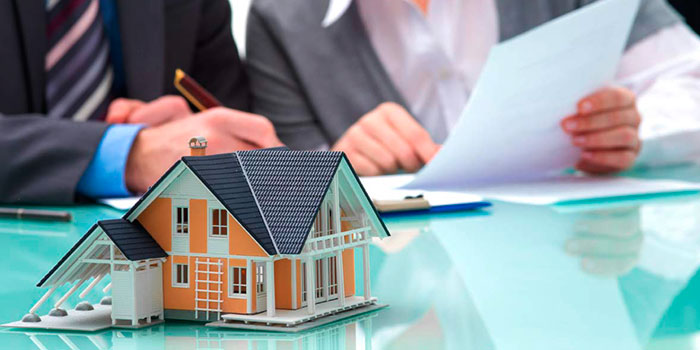 Defendem maior participação dos registradores de imóveis da Amazônia Brasileira nas diversas comissões e expedições designadas pelo Poder público - MDA/INCRA e, em especial, pelo CNJ.

Nos últimos anos, o IRIB  vem ganhando espaço junto aos órgãos governamentais em GT e/ou como membro de comissão de regularização fundiária, criada pelo INCRA, CGJ e/ou no âmbito municipal pelo Juiz corregedor em cada comarca.
WWF Introdução ao Sistema de registros e conformação atual do Sistema brasileiro de registro de imóveis
43
PROVIMENTOS EDITADOS PELA CORREGEDORIA NACIONAL DE JUSTIÇA
Dentre os vários atos publicados ao longo da criação do ONR, objetivando disciplinar a sua atuação, destaca-se o Provimento 89, de 18 de dezembro de 2019, que ao dispor sobre o funcionamento do SREI, apontou em seu artigo 9º que o Sistema seria implementado e operado pelo ONR, definindo como componentes da sua estrutura: 
 Os oficiais de Registro de Imóveis de cada estado e do Distrito Federal; 
 O serviço de Atendimento Eletrônico Compartilhado - SAEC, de âmbito nacional;
 As centrais de serviços eletrônicos compartilhados criadas pelos respectivos Oficiais de Registro de Imóveis em cada Estado e no Distrito Federal. Todavia, igualmente relevantes os Provimentos 47, 109 e 115, todos da Corregedoria Nacional, denotando, em conjunto, a gradual evolução experimentada, com cautela, a respeito da inovadora iniciativa no cenário nacional.
WWF Introdução ao Sistema de registros e conformação atual do Sistema brasileiro de registro de imóveis
44
TECNOLOGIA INCLUSIVA
Para contextualizar, pode-se sugerir que os habitantes de cada nação contribuam para que assim a tecnologia desenvolvida em uma região possa ter o alcance realmente proveitoso para aprimorar técnicas da prática registral e assim, consequentemente, seguir o fluxo de vida das populações em geral que buscam respostas mais rápidas e eficientes nas suas negociações nacionais e transfronteiriças.
WWF Introdução ao Sistema de registros e conformação atual do Sistema brasileiro de registro de imóveis
45
CONSEQUÊNCIAS
Inicia-se assim  uma  batalha, agora comercial virtual, na qual se vê a disputa do controle dos principais mercados consumidores do planeta, procurando um cenário mundial mais previsível, no qual a concorrência possa ser controlada, para, a partir daí, surgirem os ajuntamentos e/ou blocos dominantes entre vários países liderados por seus respectivos governos.
WWF Introdução ao Sistema de registros e conformação atual do Sistema brasileiro de registro de imóveis
46
GARANTIA DO ACESSO À TECNOLOGIA
De notório saber, mesmo diante da célere evolução da tecnologia nas últimas décadas, é de se reconhecer que muitas inovações não são disseminadas, ou não alcançam a dimensão que poderiam auferir, por simples falta de uma maior divulgação destes interessantíssimos trabalhos, ou até mesmo pela extensão de áreas que a tecnologia pode alcançar.
WWF Introdução ao Sistema de registros e conformação atual do Sistema brasileiro de registro de imóveis
47
RESULTADOS
Exemplo de sucesso aplicado hodiernamente vê-se no apostilamento de Haia, fruto da convenção firmada por centenas de Países, cujo objetivo é facilitar transações comerciais e jurídicas, já que consolida em um único certificado toda a informação necessária para gerar validade a um documento público em outro País signatário.  (transcrito no wikisource - biblioteca livre: https://pt.wikipedia.org/wiki/Wikisource).
Outro exemplo de regulamento sobre uma normativa comum de compra e venda, debatida no parlamento europeu, propõe-se que similar projeto seja acolhido nos país interessados em editar tratado internacional objetivando, mutuamente, normatizar os contratos por meios eletrônicos, nas transações imobiliárias transfronteiriças, respeitadas as respectivas funções de cada instituição.
WWF Introdução ao Sistema de registros e conformação atual do Sistema brasileiro de registro de imóveis
48
REFLEXÕES DA LITERATURA ESPECIALIZADA MUNDIAL
República ontem, Reino hoje, Império, tais são as fantásticas mutações do cenário das nações. 
 
A nação, agora livre, pode ser escravizada amanhã.

Em pleno direito do povo, a Majestade da lei deve defender-se dela, se de um momento a outro um usurpador declarar sua vontade, somente a lei.
WWF Introdução ao Sistema de registros e conformação atual do Sistema brasileiro de registro de imóveis
49
CARTA DE LIMA  - PRIMEIRA OFICINA  TÉCNICO E REGISTRAL (24 E 25 DE ABRIL/2022)
Os Registros de Imóveis dos países Ibero-americanos prestaram durante a pandemia um serviço emergencial, com segurança sanitária à população. 
Após a adoção das medidas extraordinárias para favorecer a agilidade dos trâmites e distanciamento social, uma vez superada a anterior conjuntura, há a necessidade de aprimorar a celeridade dos atendimentos e revisar a segurança dos atos. 
Quanto ao seu arquivo os sistemas registráis da Iberoamérica são diversos, constatando-se que alguns conservam o original, ou cópia dos documentos que se apresentam, a inscrição em formato digital, ou em formato de papel e otros não; que alguns funcionam em forma totalmente digital, outros em papel e muitos em forma mista.
WWF Introdução ao Sistema de registros e conformação atual do Sistema brasileiro de registro de imóveis
50
WWF Introdução ao Sistema de registros e conformação atual do Sistema brasileiro de registro de imóveis
51
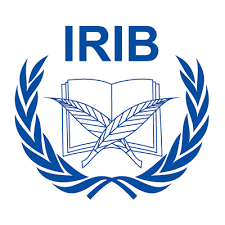 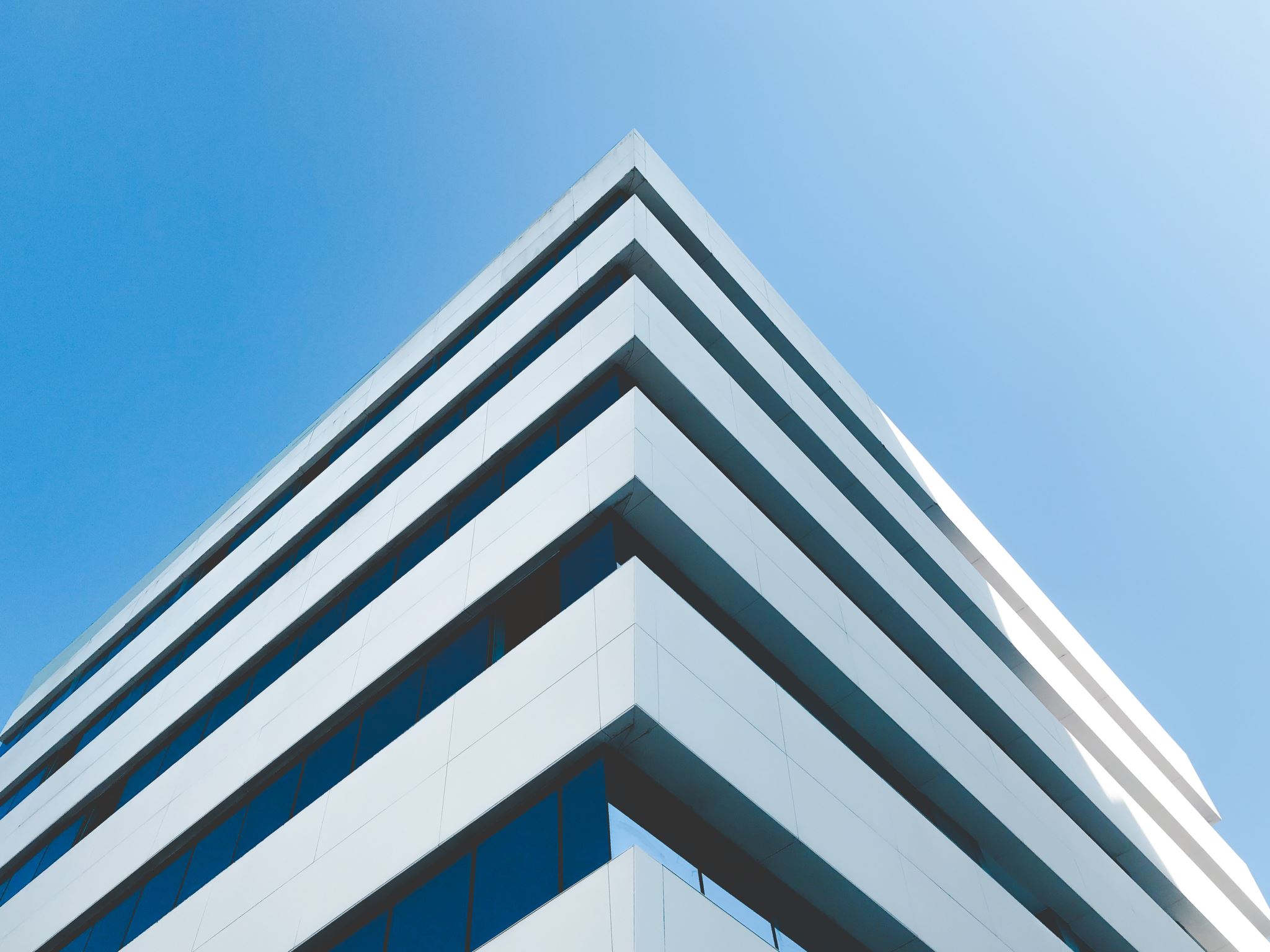 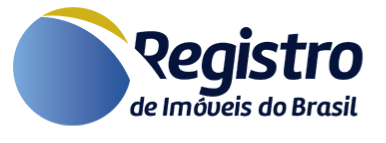 A nova era do Registro de Imóveis
José de Arimatéia Barbosa
Celebração dos 179 anos do Registro de Imóveis Nacional, partindo do marco legal da criação do Registro Geral de Hipotecas, com a Lei nº 317 de 31/10/1843
WWF Introdução ao Sistema de registros e conformação atual do Sistema brasileiro de registro de imóveis
52
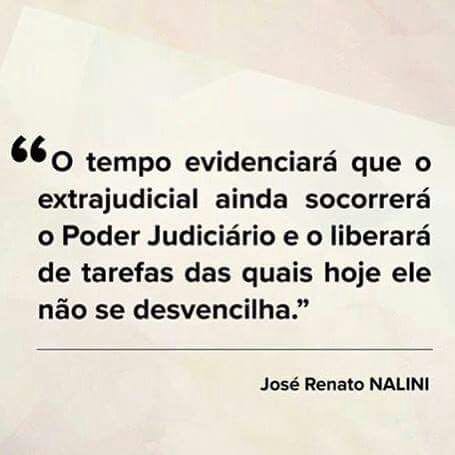 WWF Introdução ao Sistema de registros e conformação atual do Sistema brasileiro de registro de imóveis
53
CADASTRO E REGISTRO DE IMÓVEISO CADASTRO MULTIFINALITÁRIO- JÜRGEN PHILIPSPROFESSOR DE CIENCIAS GEODÉSICAS NA UNIVERSIDADE FEDERAL DE SANTA CATARINA - FLORIANÓPOLIS
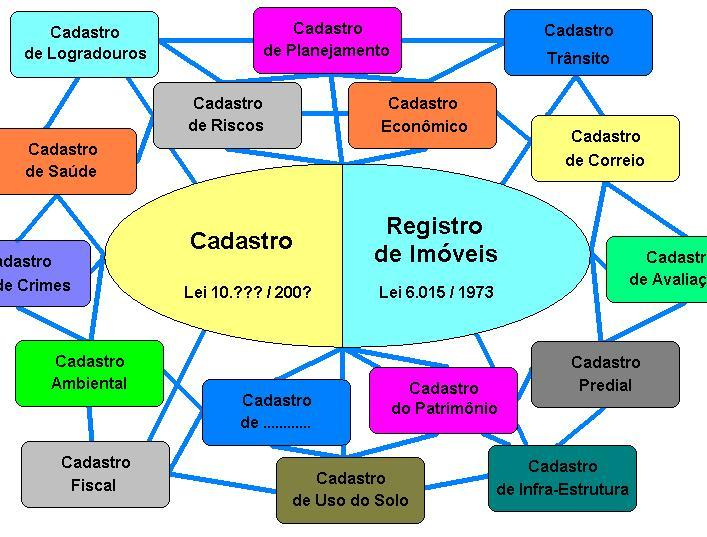 WWF Introdução ao Sistema de registros e conformação atual do Sistema brasileiro de registro de imóveis
54
VISÃO DOS ESPECIALISTAS em cadastro e ordenamento territorial
WWF Introdução ao Sistema de registros e conformação atual do Sistema brasileiro de registro de imóveis
55
CADASTRO > REGISTRO > TRANSFORMAÇÃO > SRI
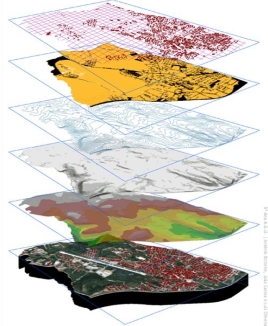 SINTER -  Sistema Nacional de Gestão de Informações Territoriais.
Criar um cadastro multifinalitário no país. 
Banco de dados espaciais, equivalente ao livro 2 RGI, produzido pelos Serviços de Registros Públicos.
Fluxos de dados cadastrais de imóveis urbanos e rurais, produzidos pela União(CNIR) e Municípios (CTMS) - Cadastros Territoriais Multifinalitários).
Fonte: Receita Federal/Ministério da Fazenda
CADASTRO – REGISTRO – TRANSFORMAÇÃO-SRI
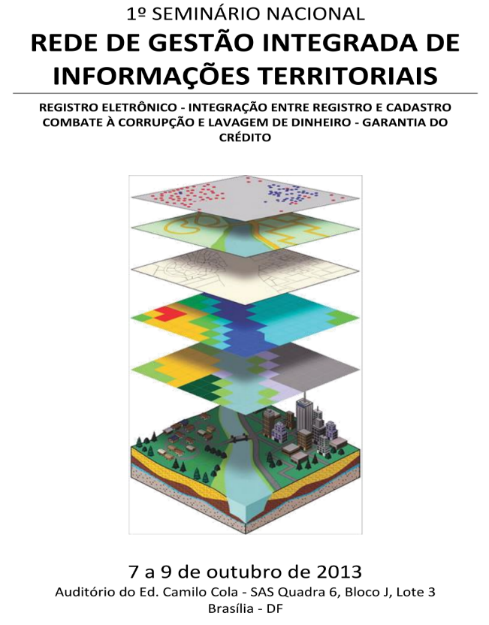 Fonte: Receita Federal/Ministério da Fazenda
SISTER/CIB
Fonte: Agência geocracia  https://riobranco.geocracia.com/
WWF Introdução ao Sistema de registros e conformação atual do Sistema brasileiro de registro de imóveis
58
SINTER/CIB - o que mudou ?
WWF Introdução ao Sistema de registros e conformação atual do Sistema brasileiro de registro de imóveis
59
[Speaker Notes: º]
SINTER/CIB
WWF Introdução ao Sistema de registros e conformação atual do Sistema brasileiro de registro de imóveis
60
SINTER/CIB
WWF Introdução ao Sistema de registros e conformação atual do Sistema brasileiro de registro de imóveis
61
INTERCONEXÃO A SERVIÇO DO SRI
WWF Introdução ao Sistema de registros e conformação atual do Sistema brasileiro de registro de imóveis
62
WWF Introdução ao Sistema de registros e conformação atual do Sistema brasileiro de registro de imóveis
63
CADASTRO TERRITORIAL E REGISTRO JURÍDICO NA ARGENTINA
En nota, articulo 3.203 del Codigo Civel, Dalmacio Véles Sarfield, al hablar sobre los registros de títulos de dominio de los inmuebles, cuando redijo el código Civil en la República Argentina, afirmó que 
“En un País como el nuestro , donde el domínio de los inmobles no tiene em la mayor parte de los casos títulos incontestables, la necesidad del Registro público crearia un embarazo  más al credito hipotecário. El mayor valor que vayan tomando los bienes territoriales, ira regularizando los títulos de propiedad, y puede llegar  um día en que podamos aceptar la creacion del registros públicos”.
"hoy en las diversas Provincias de la República sería difícil encontrar personas capaces de llevar esos registros, y construir el catastro de las propiedades, y sus mil mutaciones por la división continua de los bienes de raíces que causan las leyes de la sucesión..."
WWF Introdução ao Sistema de registros e conformação atual do Sistema brasileiro de registro de imóveis
64
WWF Introdução ao Sistema de registros e conformação atual do Sistema brasileiro de registro de imóveis
65
REGULARIZAÇÃO FUNDIÁRIA

CRÍTICA À PROTEÇÃO DA POSSE
O BRASIL É UMA TERRA DE POSSEIROS!!!
O Professor Paraguassú Eleres (2002, p.37), assevera que o alargamento das fronteiras do Brasil foi feito por grupos paramilitares (bandeirantes) ao arrepio do tratado de Tordesilhas, celebrado entre lusos e espanhóis. As posses eram estrategicamente dispostas via fortes militares e povoados, aumentando o território brasileiro de 2.312.000 para 8.511.965 km;
       Prosseguindo, argumenta o preclaro Mestre, que no governo dos Generais – Presidentes - 1964/1985 a questão fundiária foi militarizada e a união apropriou-se de mais de 50% das terras da Amazônia  Legal (DL 1.164/71), com graves consequências ao Pará, privilegiando grupos empresariais. A  CVRD, recebeu gratuitamente 412 mil hectares das terras de Carajás, rica em minério.
WWF Introdução ao Sistema de registros e conformação atual do Sistema brasileiro de registro de imóveis
66
RUMOS DA POLITICA NACIONAL DE REGULARIZAÇÃO Fundiária
OBJETIVOS:

Debater propostas de alterações do marco legal de regularização fundiária;

Definir diretrizes e metas para política nacional de Regularização fundiária.
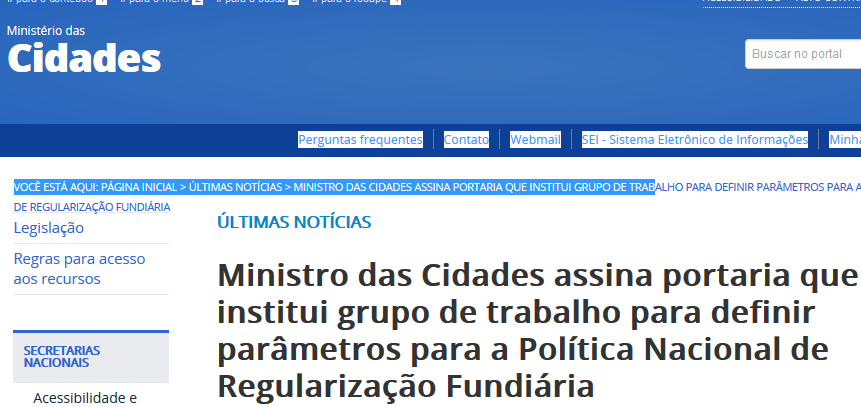 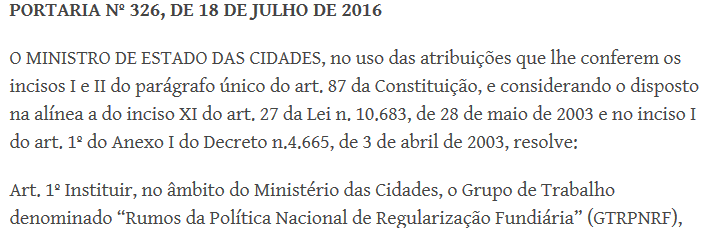 Fonte:https://www.cidades.gov.br/ultimas-noticias/4362=Publicadono DOU : acesso em 26/02/18 18h17
WWF Introdução ao Sistema de registros e conformação atual do Sistema brasileiro de registro de imóveis
67
GTRPNRF – MINISTÉRIO DAS CIDADESPortaria 326, de 18/07/2016, prorrogada pela Portaria 569 de 05/12/16
Martins Berthe, Desembargador do Tribunal de Justiça do Estado de São Paulo;
-Rodrigo Numeriano Dubourcq Dantas, Consultor Jurídico do Ministério das Cidades; 
-Pedro Krahenbuhl, Consultor Legislativo do SECOVI ;
-Murilo Mendonça Barra, Diretor de Desenvolvimento Institucional e Cooperação Técnica da Agência Goiana de Habitação; 
-Renato Guilherme Góes, Presidente do Programa Cidade Legal SP da Secretaria de Estado da Habitação; 
-Nelson Nicolau Szwec, Secretário Executivo da Associação Brasileira de COHABS e Agentes Públicos de Habitação; 
-Diana Meirelles da Motta, Diretora do Departamento de Politicas de Acessibilidade e  Planejamento Urbano; 
- Sílvio Eduardo Marques Figueiredo, Diretor do Departamento de Assuntos Fundiários  Urbanos; 
- Bastiaan P. Reydon, Professor Titular do Instituto de Economia UNICAMP;
- Glaciele Leardini Moreira, Diretora de Regularização Fundiária da Comissão de Pesquisa de Governança Fundiária da UNICAMP;
-Maria do Carmo Avesani Lopez, Secretária de Estado de Habitação da Secretaria de Estado  de Habitação do Mato Grosso do Sul ;
- José de Arimatéia Barbosa, Registrador de Imóveis em Campo Novo do Parecis, MG Vice- Presidente do IRIB; 
- Flauzilino Araújo dos Santos, 1º Oficial de Registro de Imóveis de São Paulo  Capital, Professor de Direito Civil da UNIP; 
- Paulo Roberto Riscado Junior, Procurador da Fazenda Nacional, Consultor Jurídico Substituto do Ministério das Cidades; 
-Antonio Carlos Alves Braga Junior, Juiz Substituto em Segundo Grau do Tribunal de  Justiça do Estado de São Paulo;
-Lair Alberto Soares Krahenbuhl, Ex Secretário do Município de São Paulo.
-Maria de Fátima Pessoa de Mello Cartaxo, Diretora Acadêmica do Instituto Brasiliense de Direito Público (IDP),
n
¿CUÁL ES LA POSICIÓN DEL ACTUAL GOBIERNO?
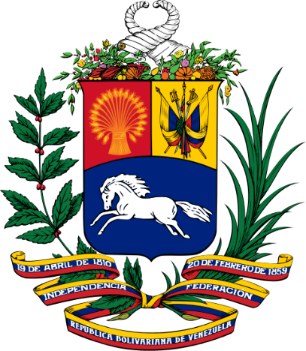 O presidente da Venezuela, Nicolás Maduro, decidiu obrigar os proprietários de imóveis alugados há 20 anos ou mais a vende-los a seus inquilinos.
A medida faz parte de uma série de intervenções económicas chefiadas por Nicolás Maduro. O presidente venezuelano alega ser vítima de uma “guerra econômica” de especuladores que pretendem derrubar o seu governo.
VENEZUELA
DE LOS DERECHOS HUMANOS Y GARANTÍAS, Y DE LOS DEBERES
Se garantiza el derecho de propiedad. En fuerza de su función social, la propiead estará sometida a las contribuciones, restricciones y obligaciones que establezca la ley con fines de utilidad pública o de interés general (articulo 99 de la Constituición de la República de Venezuela)
Artículo 115
Se garantiza el derecho de propiedad. Toda persona tiene derecho al uso, goce, disfrute y disposición de sus bienes. La propiedad estará sometida a las contribuciones, restricciones y obligaciones que establezca la ley con fines de utilidad pública o de interés general. Sólo por causa de utilidad pública o interés social, mediante sentencia firme y pago oportuno de justa indemnización, podrá ser declarada la expropiación de cualquier clase de bienes.
Los estranjeros, tienan los mismos deberes y derechos que los venezuelanos, com las limiaciones e excepciones estalecidas por esta Constituición y las Leyes. ( articulo 45 de la Constitución de La República de Venezuela ).  Pelo resultado da pesquisa avento a dizer que esse artigo contendo esta garantia aos estrangeiros foi revogado pela nova constituição venezuelana,  TÍTULO III
El regimen latifundista y lo interése social
El latifundista es contrario al interés social. La ley dispondrá lo conducente a su eliminación, y establecerá normas encaminadas a dotar de tierra los campesinos y trabajadores rurales que carezcan de régimen ella, así como a proveerlos de los medios necesarios para hacerla producir. (articulo 105 de la Constitución de la Republica de Venezuela.  

Artículo 307
El régimen latifundista es contrario al interés social. La ley dispondrá lo conducente en materia tributaria para gravar las tierras ociosas y establecerá las medidas necesarias para su transformación en unidades económicas productivas, rescatando igualmente las tierras de vocación agrícola. Los campesinos o campesinas y demás productores agropecuarios y productoras agropecuarias tienen derecho a la propiedad de la tierra, en los casos y formas especificados en la ley respectiva. El Estado protegerá y promoverá las formas asociativas y particulares de propiedad para garantizar la producción agrícola. El Estado velará por la ordenación sustentable de las tierras de vocación agrícola para asegurar su potencial agroalimentario.

Excepcionalmente se crearán contribuciones parafiscales con el fin de facilitar fondos para financiamiento, investigación, asistencia técnica, transferencia tecnológica y otras actividades que promuevan la productividad y la competitividad del sector agrícola. La ley regulará lo conducente a esta materia.
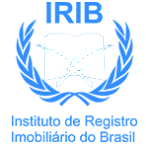 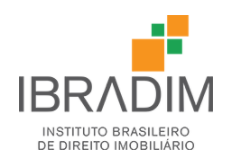 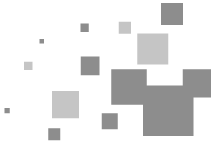 WWF Introdução ao Sistema de registros e conformação atual do Sistema brasileiro de registro de imóveis
72
MEMBROS DO LIODS/CNJ- LABORATÓRIO DE INOVAÇÃO, INTELIGÊNCIA E ODS (LIODS/CNJ)
CRIADO PELA PORTARIA 16/2020, DA LAVRA DA EX- CONSELHEIRA DO CNJ , DRA MARIA TEREZA UILLE GOMES COM A FINALIDADE DE  DESENVOLVER PROTÓTIPO DE INVENTÁRIO ESTATÍSTICO IMOBILIÁRIO NAS SERVENTIAS PREDIAIS DE SANTA RITA DE CÁSSIA E FORMOSA DO RIO PRETO, NO ESTADO DA BAHIA 
LIZ REZENDE DE ANDRADE (Coordenadora) JUÍZA AUXILIAR CCI/BA 
JOSELITO RODRIGUES DE MIRANDA JÚNIOR JUIZ AUXILIAR CGJ/BA
JEAN KARLO WOICIECHOSKI MALLMANN OFICIAL DE REGISTRO DE IMÓVEIS (BA) 
PEDRO ÍTALO DA COSTA BACELAR OFICIAL DE REGISTRO DE IMÓVEIS (BA)
LUCÉLIA PITOMBEIRA BARRETO OFICIAL DE REGISTRO DE IMÓVEIS (BA) 
YURI DAIBERT SALOMÃO DE CAMPOS OFICIAL DE REGISTRO DE IMÓVEIS (BA) 
FLAUZILÍNO ARAÚJO DOS SANTOS PRESIDENTE DA ONR E OFICIAL DE REGISTRO DE IMÓVEIS (SP)
MARCELO AUGUSTO SANTANA DE MELO OFICIAL DE REGISTRO DE IMÓVEIS (SP) 
FERNANDA DE ALMEIDA ABUD CASTRO REPRESENTANTE ANOREG/BR 
JOSÉ DE ARIMATEIA BARBOSA VICE-PRESIDENTE IRIB
REFERENCIAS BIBLIOGRÁFICAS:
ASENJO, Oscar. Coordinación entre el Catastro y el Registro de la Propiedad – Editora Tirant lo Blanch – Valencia – 2013;
BARBOSA, J. A. Compra e Venda de Propriedade Rural: Um enfoque a partir da Amazônia. Edições Superiores: B. H. junho (2016).
BORGES, Antonino Moura. Estatuto da Terras, comentado e Legislação adesiva, Edijur-SP-2007;
CALDAS, Gilberto. Como Propor Possessória e Reivindicatória. Ediprax Jurídica.São Paulo. s/d
Constituições da República Federativa do Brasil; legislações específicas, com destaque para a Lei 6.015/73;
ELERES, Paraguassú. Intervenção territorial federal na amazonia.Imprensa Oficial do Estado.Belém.2002.
FULGENCIO, Tito.Da Posse e das ações possessórias. Volumes I e IIForense. Rio de Janeiro. 1978.
GARCIA, Paulo. Terras devolutas:defesa possessória- usucapião – registro torrens. Livraria Oscar Nicolai. Belo Horizonte- 1958.
LOUREIRO, L. G. Registros Públicos: Teoria e Prática - 4. ed. Ver., Rio de Janeiro: Forense; (2013).
NALINI, José Retado, Levy, Wilson. Regularização Fundiária, Ed. Forense, 2ª Edição - 2013;
MELLO, Henrique Ferras Corrêa de. Usucapião Extrajudicial. 1ª. Ed. São Paulo. Yk Editora: 2016; 
OSCAR, G. V. A. Coordinación entre el Cadastro y el Registro de la Propiedad. 2. Ed. Rev., Valencia (2013). 
PLÁCIDO E, VOCABULÁRIO JURÍDICO, atualizadores Nagib Slaidi Filho e Gláucia Carvalho, Editora Forense, 27ª edição, Rio de Janeiro, 2008
RODRIGUES FILHO, Eulampio.Compra e venda de imóveis e ação “ex empto” ( estudo sobre os artigos 500 e 501 do Código Civil. 3. ed.rev e ampl- Sapucaia do Sul.Notadez. Porto Alegre- RS.2007. 
RODRIGUES, Marcelo.Tratado de Registros Públicos e Direito Notarial. Editora Atlas S.A- São Paulo. 2014
SABENE, Sebastián E. Registro Cadastral - 1ª Ed. – Buenos Aires: Zavalia, 2013;
SILVA, José Antônio Muraro. Legislações Agrárias do Estado de Mato Grosso. Ed. Jurídica Mato-grossense. 1ª. Ed. 2001
ZAMUDIO, Theodora. Bioética- Herramienta de las Políticas Públicas y de los Derechos fundamentales em el Siglo XXI. Buenos Aires. Editoral UMSA- UNISA-ProDiversitas..2012
HIPERLINKS VISITADOS
SITES :
https://www.facebook.com/watch/?v=1441625292922625file:///D:/Users/Aspireone/Downloads/Substitutivo%20Projeto%20 de%20Lei%20248%20202 2%20Deputado%20Suelme_Sesmarias.pdf
www.irib.org.br
www.registrodeimoveis dobrasil.org.br
www.anoregmt.org.br
http://www.cl.df.gov.br/caf
http://www.tjmt.jus.br/noticias/40214#
http://www.mt.gov.br/-/5871037-projeto-do-gdr-para-regularizacao-fundiaria-em-mato-grosso-e-inovador-no-pais
www.anoreg.org.br - Projeto do GDR para regularização fundiária em Mato Grosso é inovador no Pais
www.stf.gov.br 
www.planalto.gov.br 
http://camponovodosparecis.oabmt.org.br/    .stf.jus.br/arquivo/cms/biblioteca
CARTILHAS: 
1) Relação de emendas á MP759/16 -2) Cartilha Gleba Legal/RS -3) Cartilha de esclarecimentos á MP759 do Incra
1)http://www25.senado.leg.br/web/atividade/materias//materia/127879
2)https://www.tjrs.jus.br/export/poder_judiciario/tribunal_de_justica/corregedoria_geral_da_justica/projetos/projetos/doc/projeto_gleba_legal.pdf
3)https://www.tjrs.jus.br/export/poder_judiciario/tribunal_de_justica/corregedoria_geral_da_justica/projetos/projetos/doc/projeto_gleba_legal.pdf
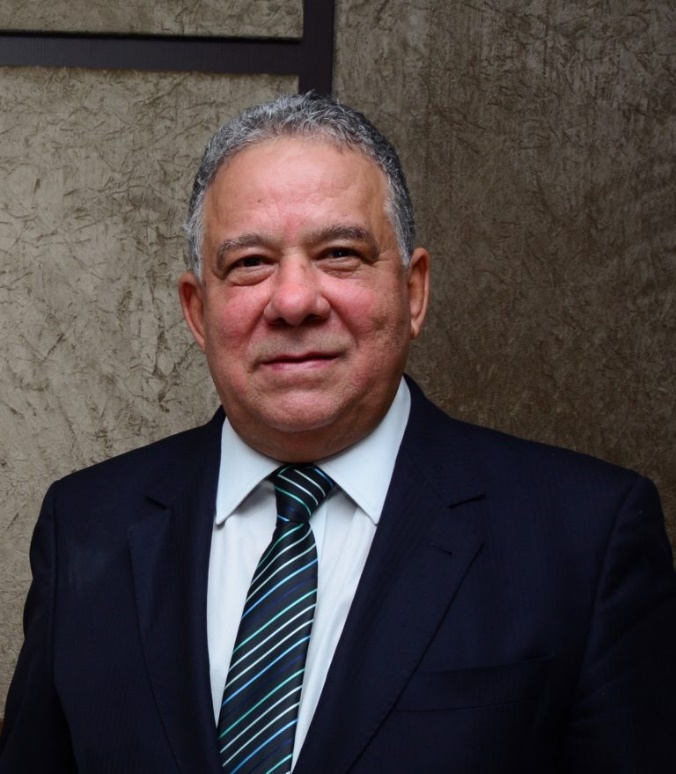 José de Arimatéia Barbosa
CV: http://lattes.cnpq.br/8904984415239183
MUITO OBRIGADO !


josearimateiabarbosa@gmail.com
www.cartorioruibarbosa.com.br
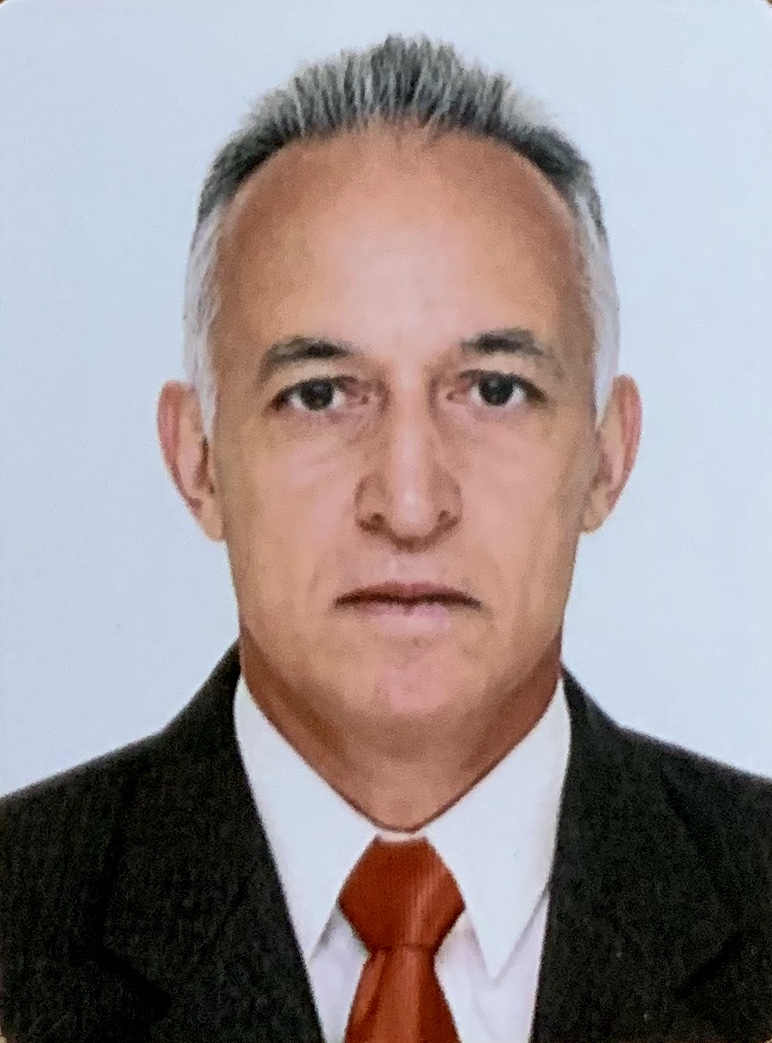 Roberto Élito
robertoelito@gmail.com
MUITO OBRIGADO.
OBRIGADO
Andre Dib/WWF-Brasil
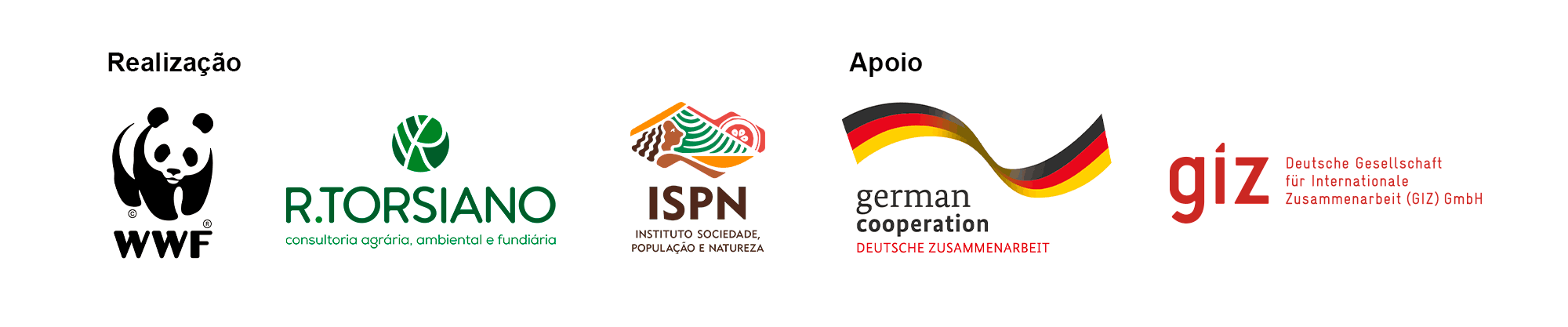 WWF Introdução ao Sistema de registros e conformação atual do Sistema brasileiro de registro de imóveis
78